اشغل وقتك بالانتفاع
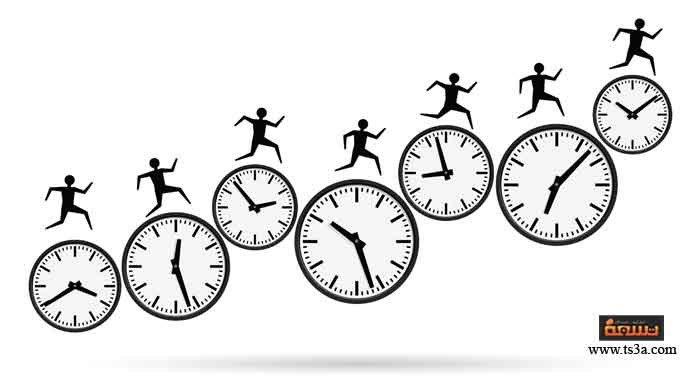 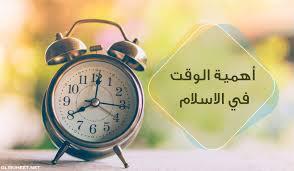 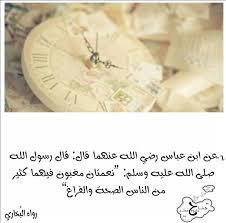 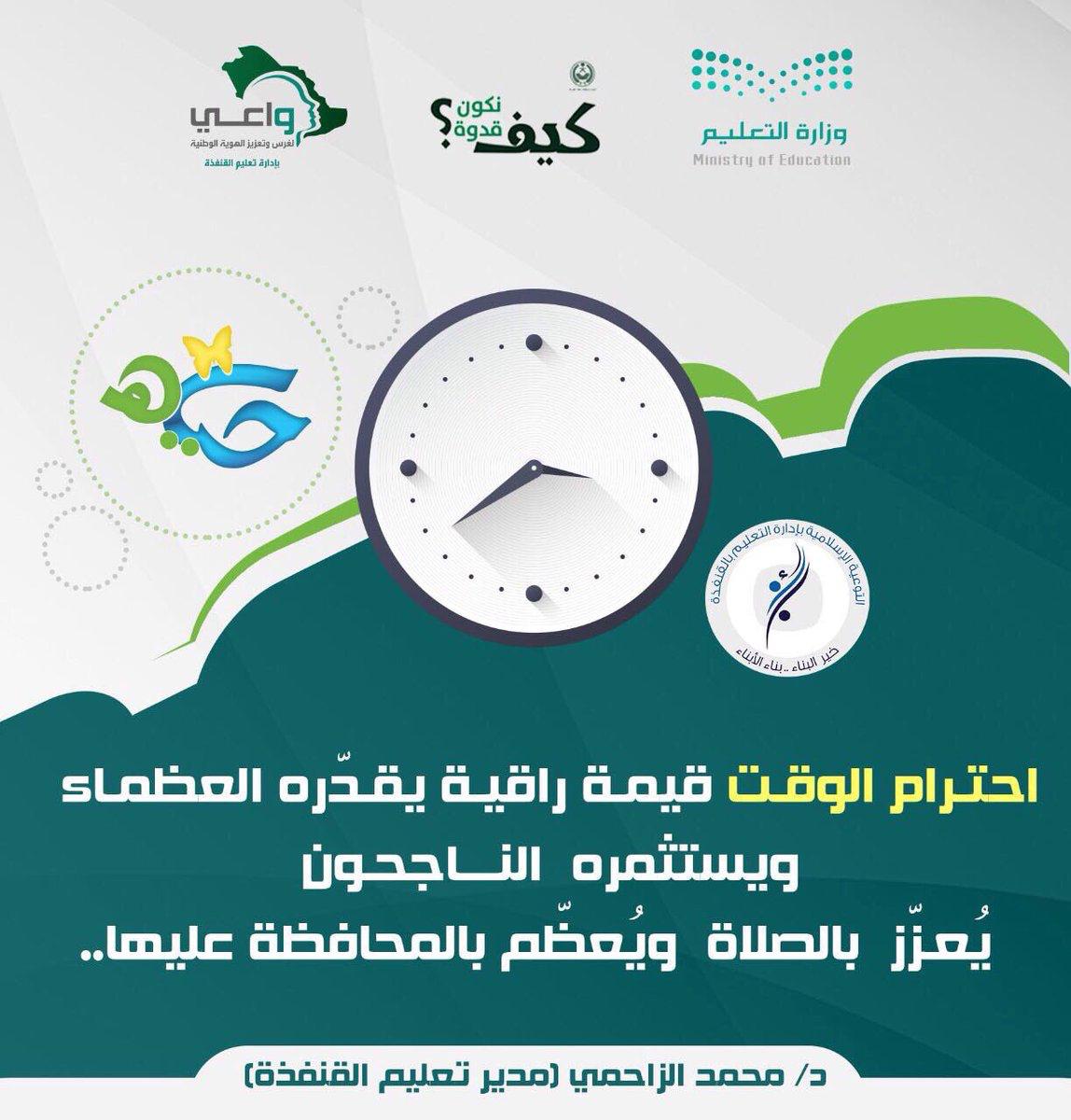 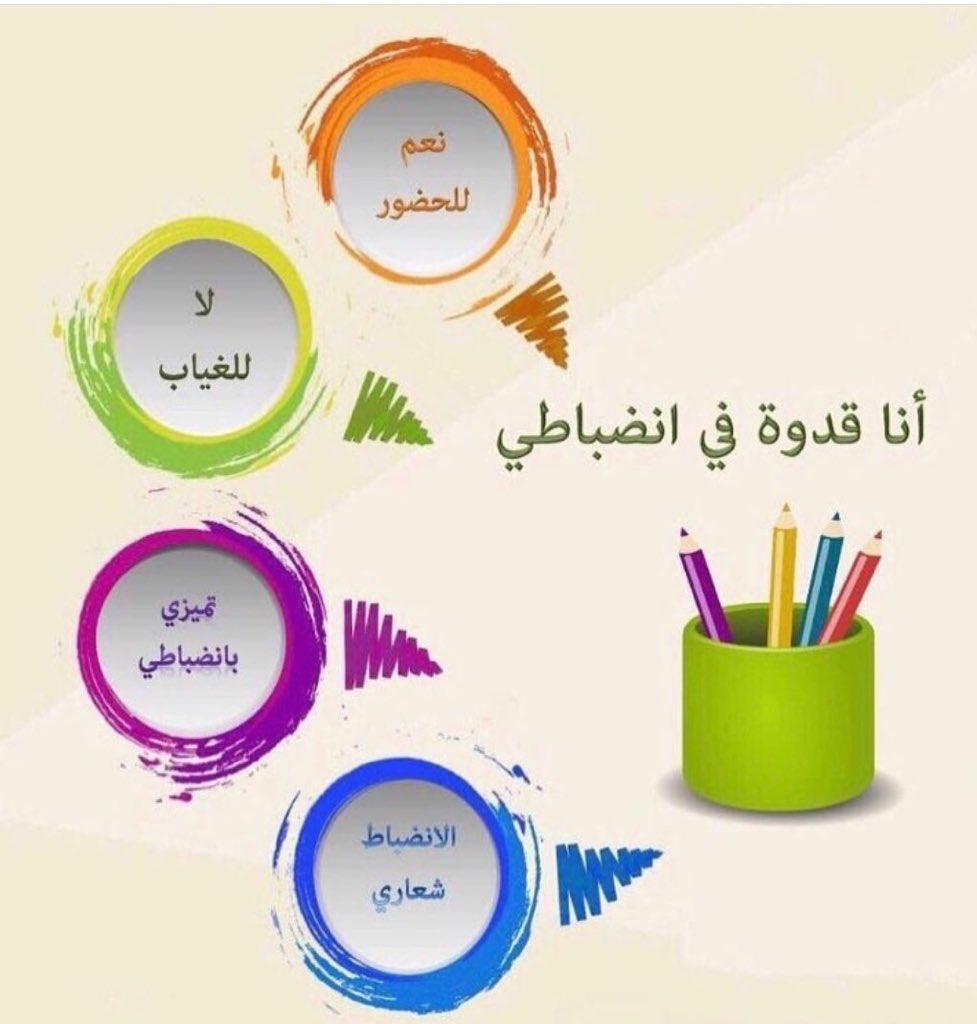 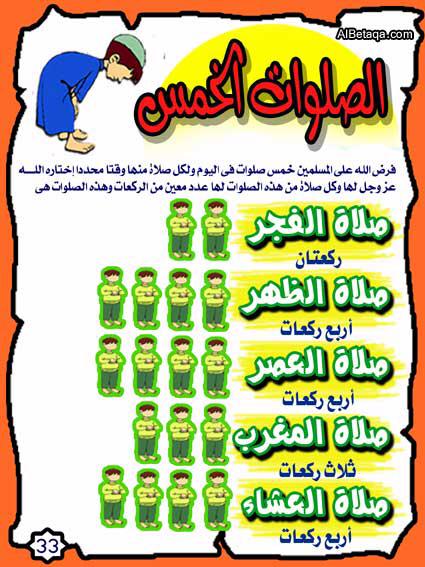 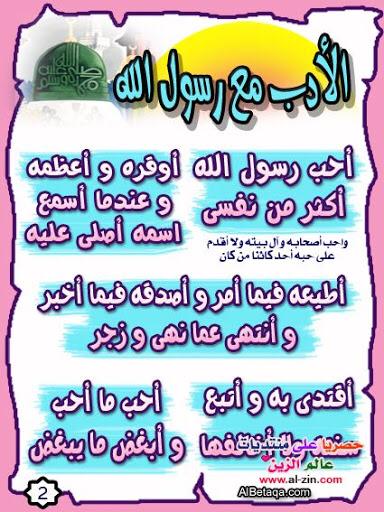 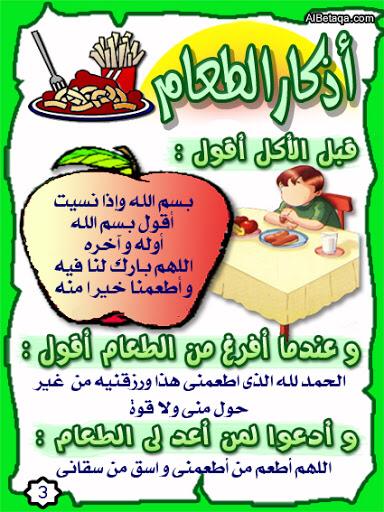 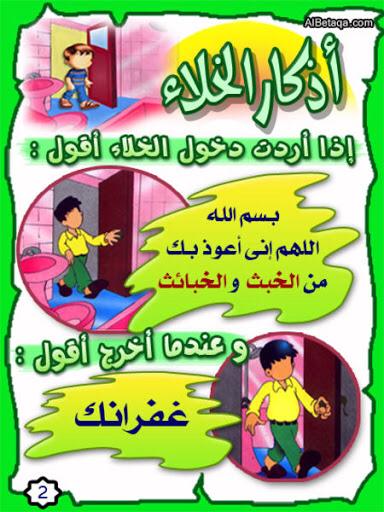 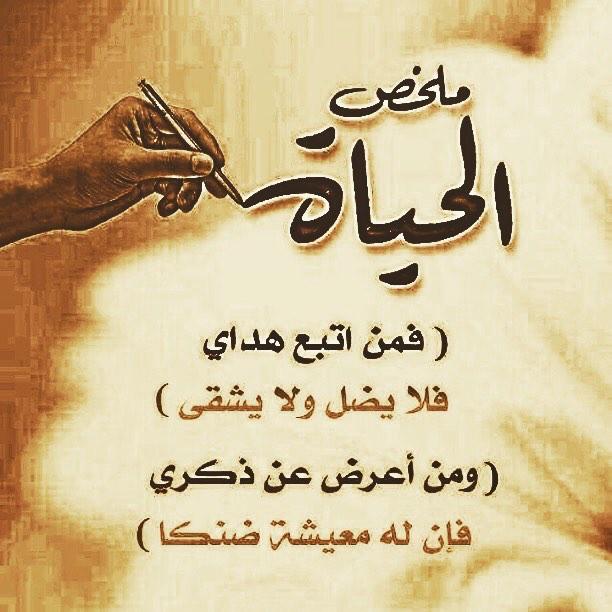 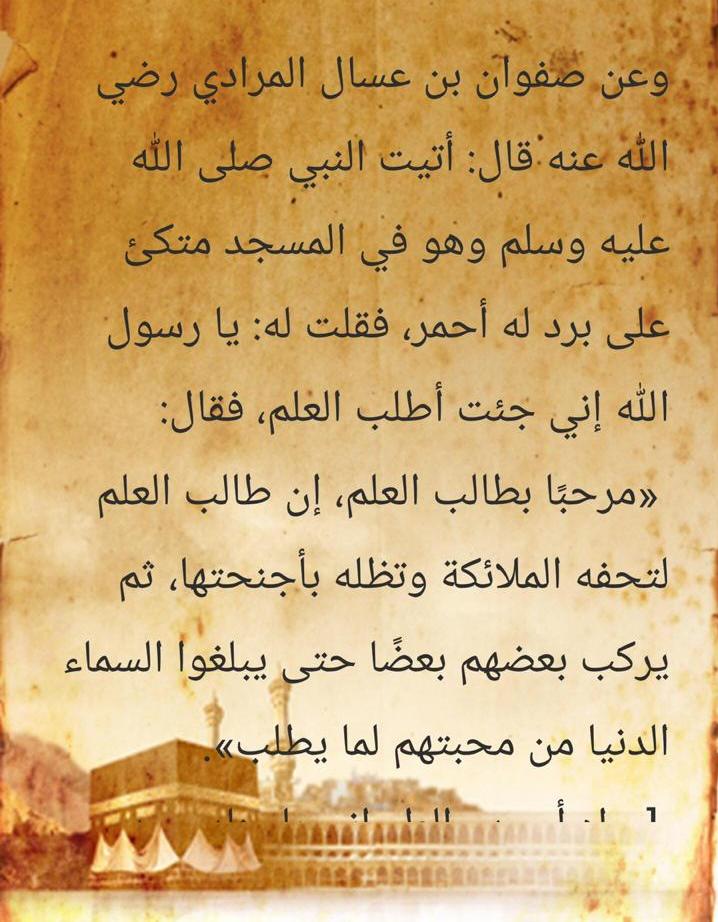 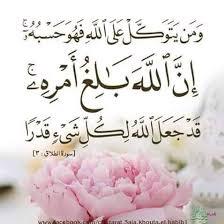 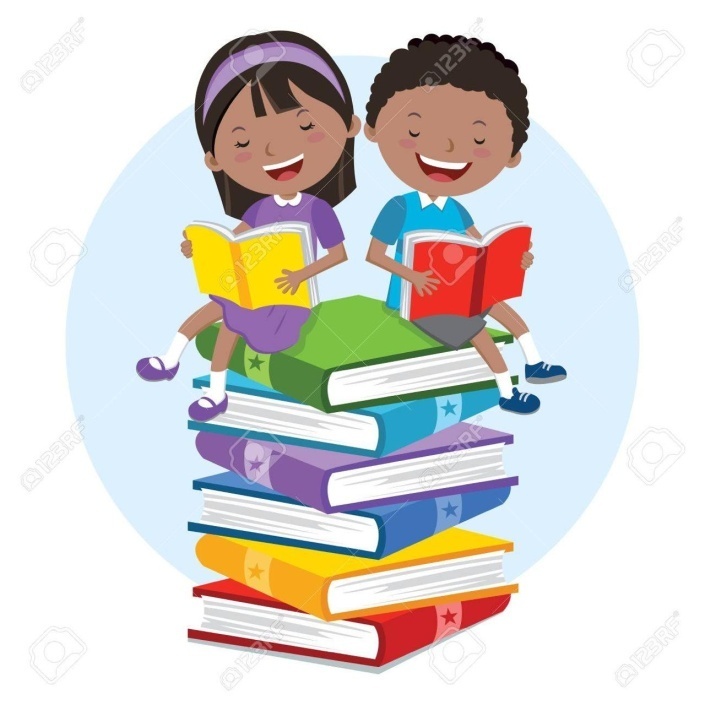 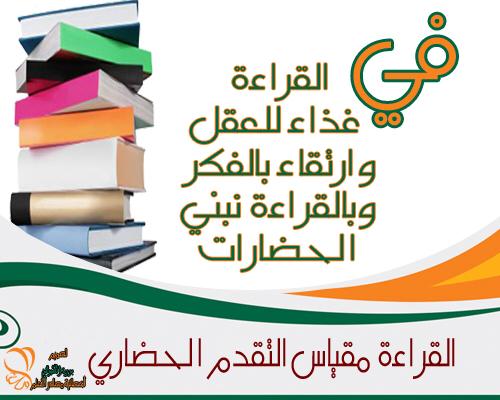 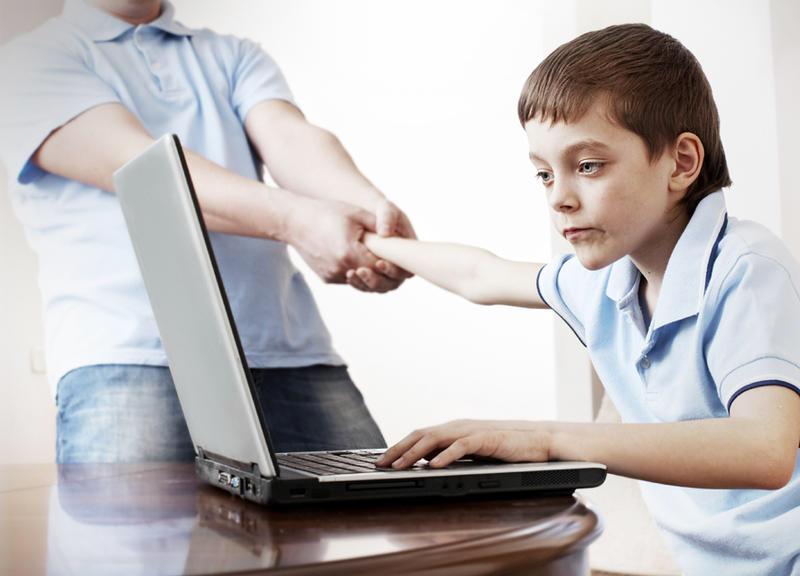 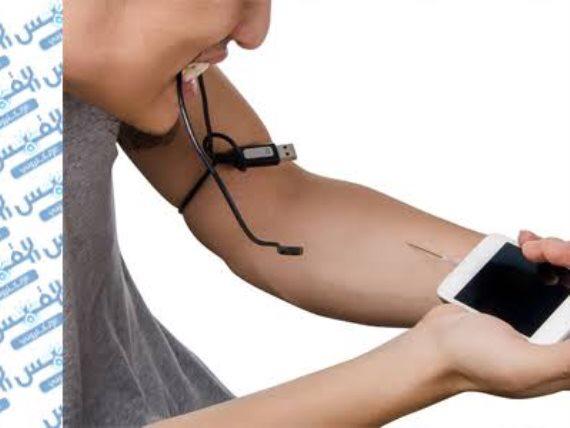 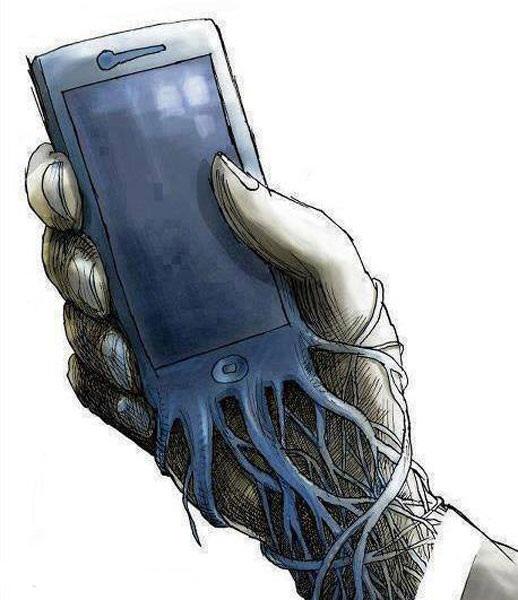 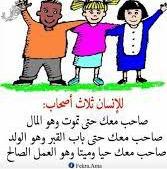